Konsumimi në punë i mwsuesve/Burnout
Ermioni CEKANI (Phd.)
Klestia CEKANI
[Speaker Notes: NOTE:
To change the  image on this slide, select the picture and delete it. Then click the Pictures icon in the placeholder to insert your own image.]
Title and Content Layout with List
Konsumim do të thotë “të dështosh, të rraskapitesh nga kërkesa të tepërta që kërkojnë energji, forcë apo burime” (Freudenberger, 1974). 
Termi konsumimi nga puna, wshtw një gjendje e sosje fizike dhe emocionale që vjen si rezultat i kushteve të punës dhe të përpjekjeve  për të arritur pritshmëri joreale të imponuara nga vetja ose me standardet e shoqërisë. 
Studiuesit e tjerë e konceptojnë konsumimin nga puna si “një formë negative stresi, një gjendje kronike negative psikologjike që vjen si rezultat i stresorëve të përditshëm të punës, të cilët lënë gjurmën e tyre” (Roloff  dhe Brown, 2011: 453). 
Gjendja e lodhjes fizike, emocionale dhe mendore shkaktohet nga “përfshirja afatgjatë në situata që janë kërkuese në mënyrë  emocionale”, nga perceptimi individual, për shkak të mospërputhjes së ndjeshme midis përpjekjeve (input) dhe shpërblimit (output), perceptim që ndikohet nga individi, organizata dhe faktorët socialë. Më shpesh, kjo u ndodh atyre që punojnë ballë përballë me klientët në nevojë dhe të trazuar e që, në mënyrë të veçantë, shoqërohet me mbyllje në vetvete, cinizëm ndaj klientëve, lodhje emocionale e fizike, si dhe simptoma të ndryshme psikologjike, të tilla si nervozizmi, ankthi, trishtimi dhe ulja e vetëvlerësimit (Farber, 1991:24). Ky proces fillon me nivele të tepruara dhe të zgjatura të tensionit të punës, ku stresi shkakton tendosje te punonjësi (ndjenja të tensionit, nervozizëm dhe  lodhje).
Synimi dhe objektivat e studimit
Ky studim synon të thellohet në disa prej problematikave më kryesore të mësuesve në Republikën e Shqipërisë, për të dhënë një kuptim më të plotë:
A. Të stresit të mësuesve, 
B. Të konsumimit dhe kënaqësisë nga puna, 
C. Të lidhjeve me faktorë të tjerë, 
D. Të dhënat individuale të mësuesit, gjinia, mosha, niveli arsimor, cikli i mësimdhënies, vitet në mësimdhënie,
E. Karakteristika të punës, si numri i nxënësve në klasë, numri i nxënësve në shkollë, përgatitja ditore dhe vendndodhja e shkollës, si zona urbane ose rurale, transporti publik, ecja më këmbë etj.
Qëllimi i studimit
Të shqyrtojë nivelin e konsumimit fizik, psikik dhe emocional. 
Të zbulojë lidhjen që ekziston midis konsumimit fizik, psikik dhe emocional me: a) kushtet e punës, b) faktorët stresues dhe c) strategjitë për përballimin e stresit.
Pyetjet kwrkimore
Të shqyrtojë nivelin e konsumimit fizik, psikik dhe emocional, mbi bazën: 
(a) e të dhënave individuale (gjinia, mosha, niveli arsimor, cikli i mësimdhënies, vitet në mësimdhënie); 
(b) e karakteristikave të punës (numri i nxënësve në klasë, numri i nxënësve në shkollë, përgatitja ditore); 
(c) e vendndodhjes së shkollës (zona urbane ose rurale, transporti publik, ecja me këmbë).
Hipotezat
Mbi bazën e literaturës së studiuar dhe qëllimeve të studimit, u hartuan hipotezat e mëposhtme:

Konsumimi nga puna lidhet me vlera statistikore të rëndësishme me faktorët individualë të mësuesve. 
Konsumimi nga puna lidhet me vlera statistikore të rëndësishme me karakteristikat e punës.
Konsumimi nga puna lidhet me vlera statistikore të rëndësishme me vendndodhjen e shkollës. 
Konsumimi nga puna parashikohet me vlera statistikore të rëndësishme nga kurrikula dhe kushtet e punës. 
Konsumimi nga puna parashikohet me vlera të rëndësishme statistikore nga faktorët stresues dhe problemet që rrjedhin nga stresi. 
Konsumimi nga puna parashikohet me vlera statistikore të rëndësishme nga strategjitë për përballimin e stresit. 
Konsumimi nga puna parashikohet me vlera statistikore të rëndësishme të kënaqësisë nga puna.
METODOLOGJIA
Në këtë studim, 
Së pari, u bënë analiza përshkruese ku u përcaktuan variabëlat
 Variabëlat e varura të studimit
Kurrikula, 
kushtet e punës, 
faktorët stresues të shkollës,
 problemet që rrjedhin nga stresi, 
strategjitë për përballimin e tij, 
 Variabëlat e pavarura.
faktorët individualë (gjinia, mosha, niveli arsimor, cikli i mësimdhënies, vitet në mësimdhënie), 
karakteristikat e punës (numri i nxënësve në klasë, numri i nxënësve në shkollë, përgatitja ditore) 
vendndodhja e shkollës (zona urbane ose rurale, transporti publik, ecja me këmbë)
Tri dimensionet e konsumimit nga puna, (sipas Maslach dhe Jackson)janë :
Shkaqet e konsumimit në  punë
Konsumimi në punë i mësuesve është rezultat i kombinimit të disa faktorëve, dhe jo i një faktori të vetëm. Njohja e shkaktarëve të konsumimit në punë është një hap që i ndihmon mësuesit të përballen me këta faktorë.
Karakteristikat individuale: Reagimet e mësuesve ndaj kushteve të tyre të punës ndikohen nga karakteristika të tilla individuale si, tiparet e personalitetit  dhe faktorët demografikë. Këto karakteristika individuale përcaktojnë se si mësuesit e perceptojnë dhe se si i përgjigjen mjedisit të tyre, në qoftë se këta tregues bëhen shkak i konsumimit apo baza për zhvillimin e strategjive efektive përballuese. Studimet kanë treguar se karakteristika individuale, të tilla si tiparet e personalitetit; mbështetja nga familja dhe miqtë; gjinia; mosha; përvoja në mësimdhënie, si dhe niveli i shkollës janë parashkrues të  konsumimit në punë.
Faktorët mjedisorë: Studimet kanë evidentuar shumë faktorë të ndryshëm të mjedisit që mund të çojnë në konsumimin nga puna të mësuesve, duke përfshirë kushtet e këqija të punës, kërkesat e tepërta në punë, reformat e shumta në arsim, rritjen e tensionit për shkak të transparencës kundrejt publikut, mungesën e autonomisë dhe të trajnimeve, mungesën e vlerësimit dhe feedback-ut, sjelljet e papërshtatshme të nxënësve, pagat e rëndomta të shoqëruara me mundësi të kufizuara për promovimin profesional, kërkesat e prindërve,  mungesën  e  mbështetjes  së  prindërve  e komunitetit, mungesën e mbështetjes administrative dhe të kolegëve parashikon edhe disa tregues të tjerë:
Simptomat e konsumimit në punë
Ato janë: 1) simptoma psikologjike; 2) simptoma fizike; 3) simptoma të sjelljes.
Konsumimi nga puna dhe niveli arsimor i mësuesve
2016
2023
Konsumimi nga puna dhe cikli i mësimdhënies
2016
2023
2
1.11
0.86
1
0.83
0.8
0.68
0
deri 5 vjet pune
6-10 vjet
11-20 vjet
21-30 vjet
mbi 30 vjet
Konsumimi në punë dhe vitet e mësimdhënies
2016
2023
Konsumimi nga puna dhe numri i nxënësve në klasë.
2016
2023
Konsumimi nga puna dhe numri i nxënësve në shkollë
2016
2023
Konsumimi në punë dhe përgatitja ditore.
2016
2023
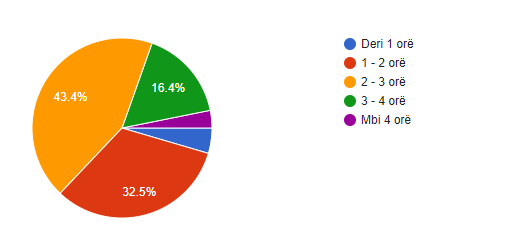 Konsumimi nga puna dhe zona ku ndodhet shkolla
2016
2023
Pwrfundime
Së pari, mësuesit shqiptarë përjetojnë nivele të ulëta të konsumimit nga puna, lodhje emocionale dhe depersonalizim në punë, por nivele të larta stresi, të cilat, në krahasim me mësuesit evropianë, janë në një shkallë të dyfishtë. 
Stresi i lartë i mësuesit shqiptar lidhet me: 
pagën e ulët,
 rritjen e numrit të nxënësve për mësues, 
sjelljen e papërshtatshme të nxënësve, 
mungesën e mbështetjes nga prindërit 
 mungesën e fondeve për përmirësimin e kushteve të shkollës.
 Stresi i lartë i mësuesit europian lidhet me ngarkesën e punës,
 me rritjen e numrit të nxënësve për mësues, 
me sjelljen e papërshtatshme të nxënësve 
me menaxhimin e keq të shkollës. Nga krahasimi i rezultateve del se mësuesit shqiptarë përballojnë stresorë të njëjtë me mësuesit europianë, por pagat e tyre janë të ulëta. 
Së dyti, mësuesit theksojnë se profesioni i mësuesit nuk e ka vlerësimin e duhur nga shoqëria dhe politikat e qeverive, pasi pagesat, siguria e punës dhe mbështetja e mësuesit dhe e mësimdhënies janë në një nivel jo të kënaqshëm. Mësuesit deklarojnë se janë të kënaqur nga profesioni, pasi puna me fëmijët, mësimdhënia e shkencave të ndryshme, kontributi për shoqërinë dhe brezat e ardhshme janë motive të brendshme për të qenë mësues.
Pwrfundime
Së treti, në këtë punim mbi konsumimin nga puna u gjet se mësuesit me konsumim të lartë vuajnë nga probleme të ndryshme shëndetësore.
Së katërti, mësuesit kanë pak vështirësi në zbatimin e kurrikulës:
si në hartimin dhe zbatimin e planit vjetor me fleksibilitet,
në hartimin dhe zbatimin e objektivave për zhvillimin e aftësive dhe temave mësimore
për t’i orientuar qartë nxënësit në organizimin e dosjes së projektit.
Së pesti, mësuesit pohojnë se përpiqen t’i zgjidhin problemet me strategji të ndryshme:,
 si me mbështetjen sociale, 
ristrukturimin e situatave në një këndvështrim pozitiv, 
internalizimin dhe shmangien e problemit.
Së gjashti, megjithëse mësuesit përjetojnë stres të lartë dhe pakënaqësi nga kushtet e punës, janë mjaft të kënaqur me profesionin e tyre. Me sa duket, kënaqësia nga puna lidhet me qëndrimin e tyre ndaj profesionit, dhe jo me kushtet e punës, të cilat në shumë studime përbëjnë faktorë të rëndësishëm që parashikojnë kënaqësinë nga puna.
Propozime
Në këtë kuadër të stresit të lartë dhe konsumimit nga puna, është e rëndësishme të sensibilizohen grupet me ndikim, duke përfshirë qeverinë, Ministrinë e Arsimit, publikun dhe mediet për të mbështetur shkollën dhe mësuesin. Rritja e prestigjit të profesionit të mësuesit lidhet me besimin që kanë prindërit, publiku dhe politikanët në punën e shkollës (Mori, 2003). 
Të dhënat sugjerojnë se komunikimi me prindërit është shumë i rëndësishëm, pasi mësuesit që kanë marrëdhënie pozitive me prindërit shfaqin më pak stres dhe konsumim nga puna. 
Shumë studiues kanë shqyrtuar stresin e mësuesve dhe identifikimin e metodave për ta reduktuar atë. 
Në nivel organizativ, metoda më e zakonshme e parandalimit të konsumimit nga puna ka të bëjë me organizimin më të mirë të kushteve të punës, planifikimin dhe pasurimin e punës, praninë në marrjen e vendimeve, qartësimin e roleve dhe të detyrave të punës, mundësinë e trajnimit të vazhdueshëm, edukimin dhe organizimin e proceseve konsultative me mësuesit që përballojnë probleme 
Forcimin dhe mbështetjen e jetës familjare të mësuesve nga ana e shkollës dhe komunitetit përmes programeve që lehtësojnë komunikimin punë-familje dhe reduktojnë konfrontimin mes punës dhe jetës familjare të mësuesve
Propozime
Të dhënat tregojnë se stresi dhe konsumimi nga puna nuk kanë të njëjtin nivel në të gjitha shkollat.. 
Në kushtet e klasave të mbipopulluara, trajnimi i mësimdhënësve është gjetur të jetë ekuivalent me reduktimin stresit
Mësuesit e rinj në procesin e mësimdhënies mund të inkurajohen duke krijuar kushte për mbështetjen e nevojshme pedagogjike e sociale, me synim reduktimin e efekteve negative të stresit në punë. 
Drejtoritë Arsimore duhet të kujdesen për trajnime që ndihmojnë në formimin e kompetencave për aplikimin e kurrikulës dhe përshtatjen në ndryshimet e shkollës në kohën e sotme. 
Studimi është një hap i parë, mbi bazën e të dhënave të të cilit do të mund të hartohen politika dhe të merren vendime për mbështetjen e statusit profesional të mësuesit. 
Nga studimi del nevoja që politika kombëtare e arsimit të bazohet në kërkimin shkencor, që nxjerr në pah nevojat e shkollës lidhur me vlerat, aftësitë dhe identitetin e profesionit të mësuesit, kushtet e punës në shkollë dhe bashkëpunimin e saj me prindërit dhe komunitetin.
Title and Content Layout with Chart
Two Content Layout with Table
First bullet point here
Second bullet point here
Third bullet point here
Title and Content Layout with SmartArt
Picture with Caption Layout
Caption
Add a Slide Title - 1
Add a Slide Title - 2
Add a Slide Title - 3
Add a Slide Title - 4
Add a Slide Title - 5